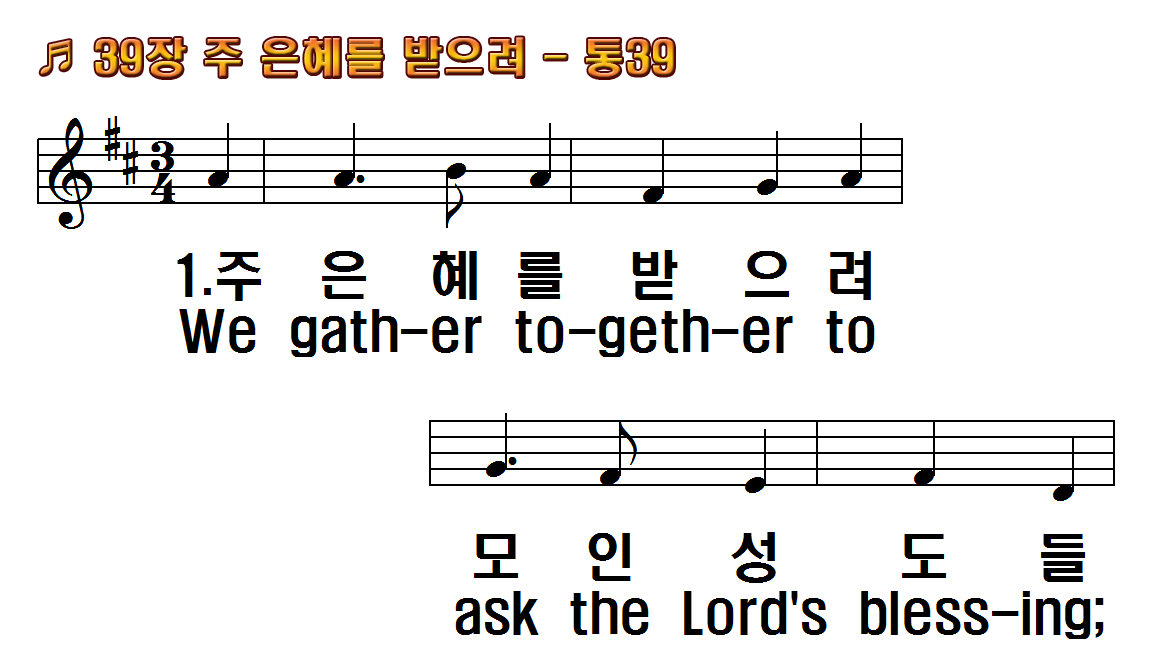 1.주 은혜를 받으려 모인 성도들
2.주 우리를 곁에서 인도하시니
3.주 우리의 방패와 창검 되시니
1.We gather together to ask
2.Beside us to guide us, our
3.We all do extol Thee, Thou
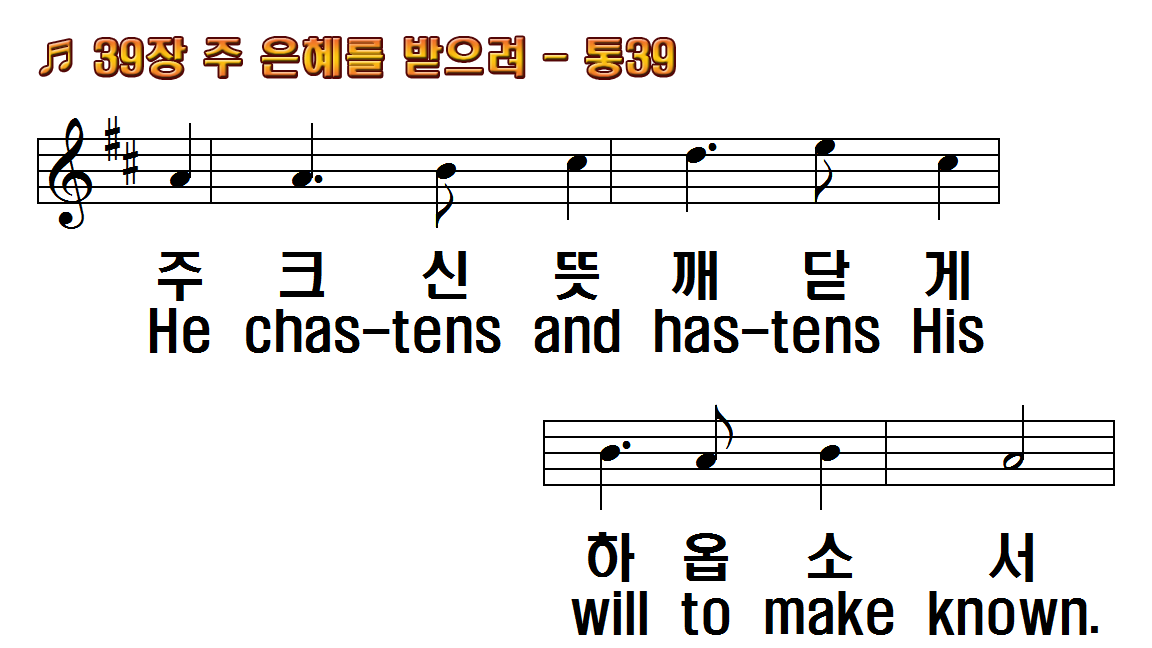 1.주 은혜를 받으려 모인 성도들
2.주 우리를 곁에서 인도하시니
3.주 우리의 방패와 창검 되시니
1.We gather together to ask
2.Beside us to guide us, our
3.We all do extol Thee, Thou
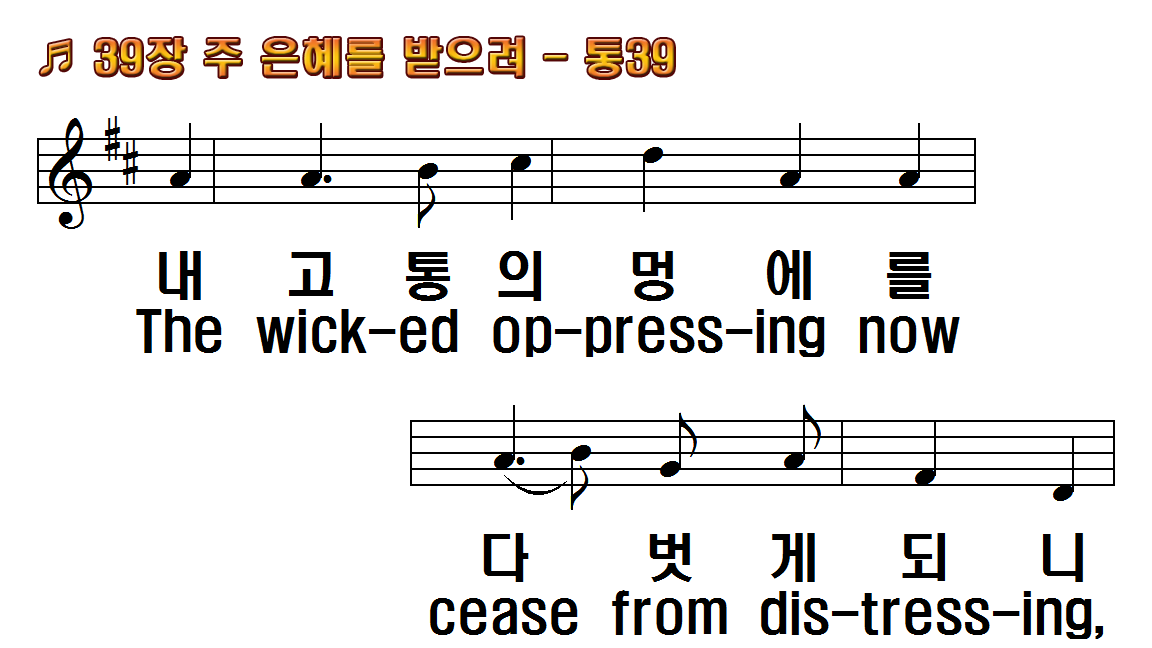 1.주 은혜를 받으려 모인 성도들
2.주 우리를 곁에서 인도하시니
3.주 우리의 방패와 창검 되시니
1.We gather together to ask
2.Beside us to guide us, our
3.We all do extol Thee, Thou
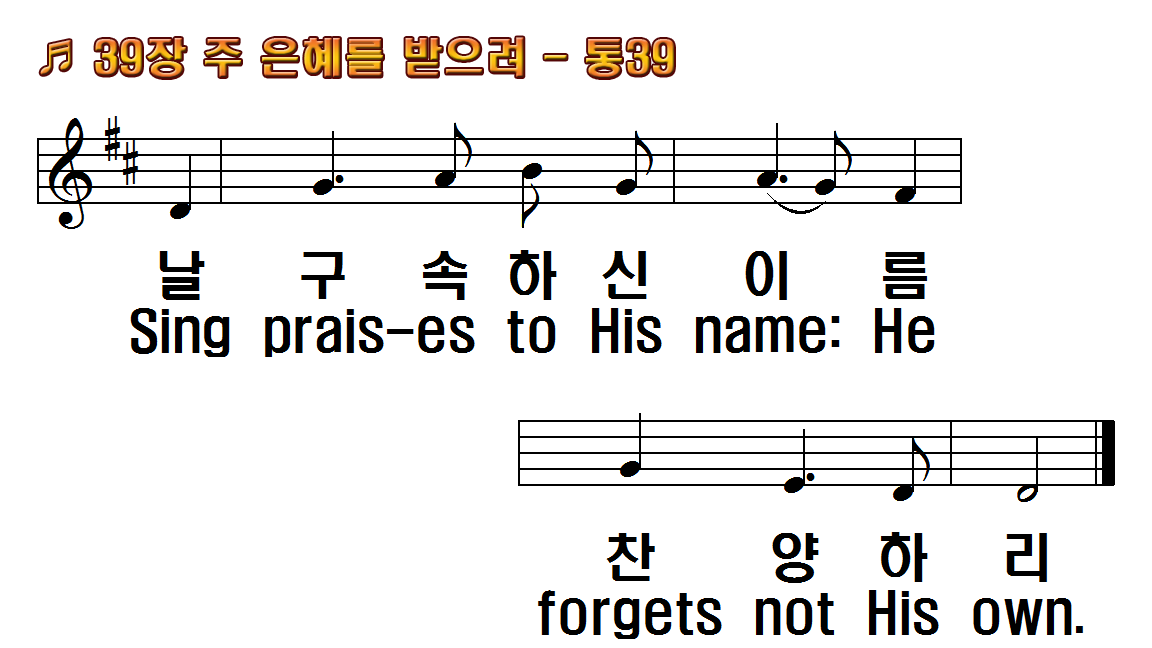 1.주 은혜를 받으려 모인 성도들
2.주 우리를 곁에서 인도하시니
3.주 우리의 방패와 창검 되시니
1.We gather together to ask
2.Beside us to guide us, our
3.We all do extol Thee, Thou
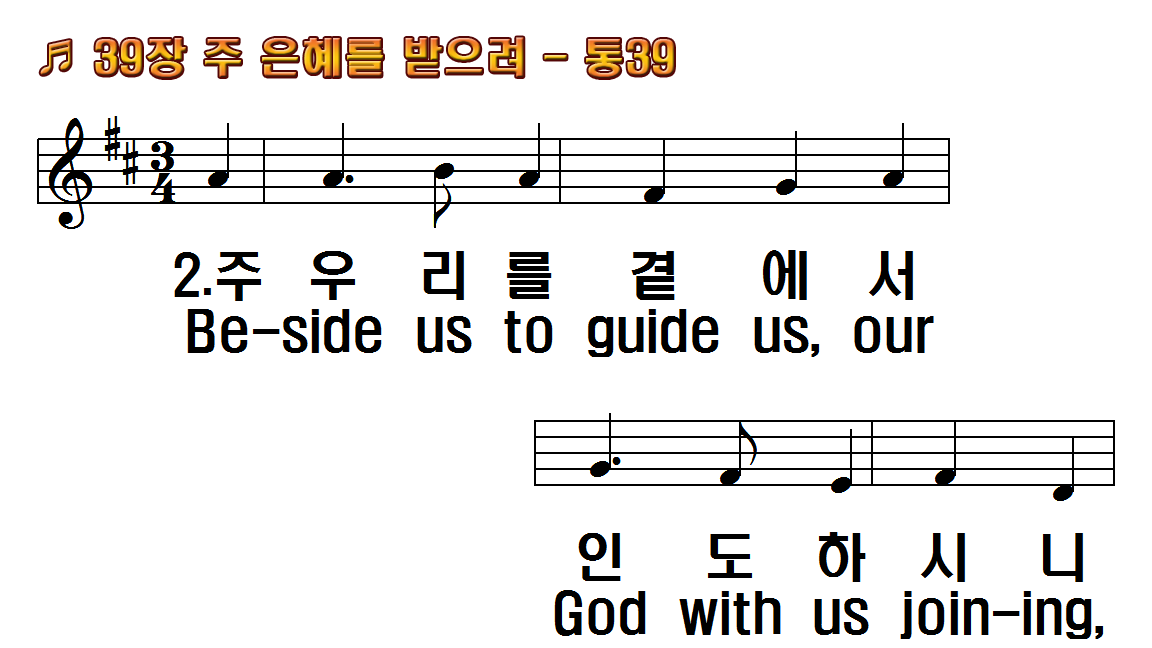 1.주 은혜를 받으려 모인 성도들
2.주 우리를 곁에서 인도하시니
3.주 우리의 방패와 창검 되시니
1.We gather together to ask
2.Beside us to guide us, our
3.We all do extol Thee, Thou
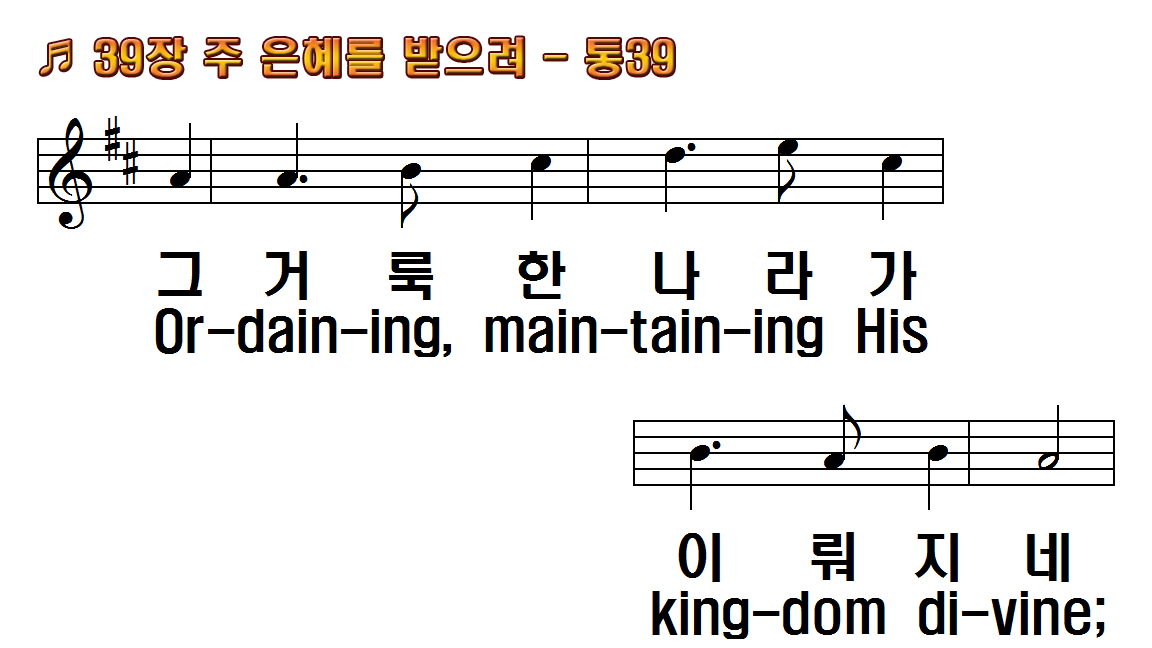 1.주 은혜를 받으려 모인 성도들
2.주 우리를 곁에서 인도하시니
3.주 우리의 방패와 창검 되시니
1.We gather together to ask
2.Beside us to guide us, our
3.We all do extol Thee, Thou
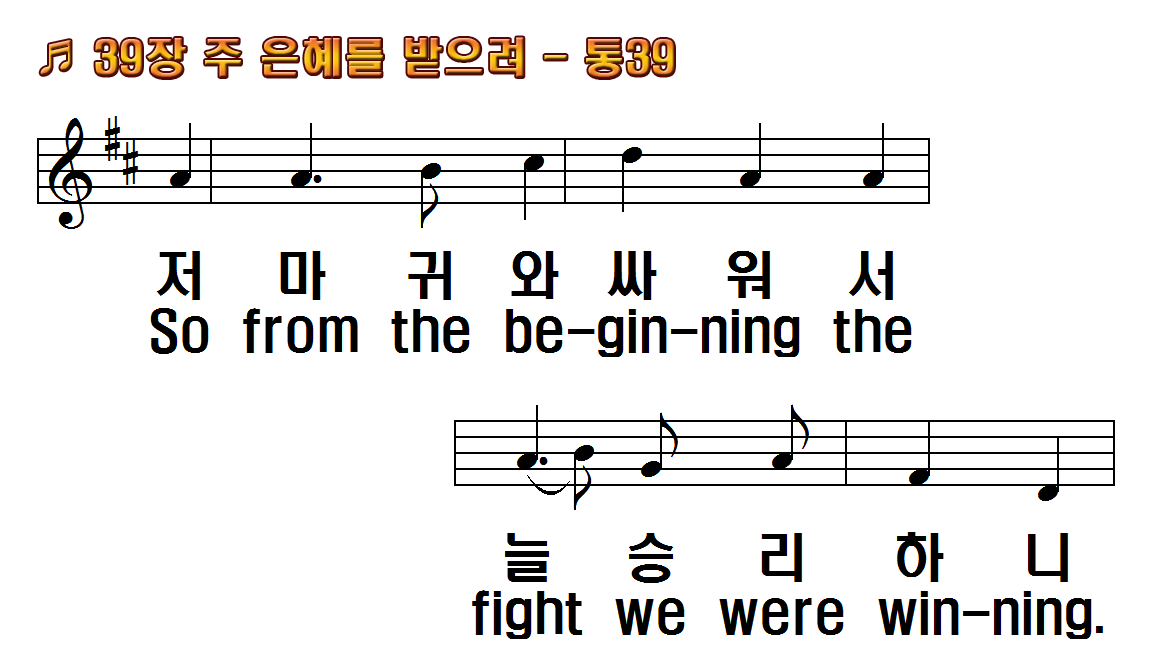 1.주 은혜를 받으려 모인 성도들
2.주 우리를 곁에서 인도하시니
3.주 우리의 방패와 창검 되시니
1.We gather together to ask
2.Beside us to guide us, our
3.We all do extol Thee, Thou
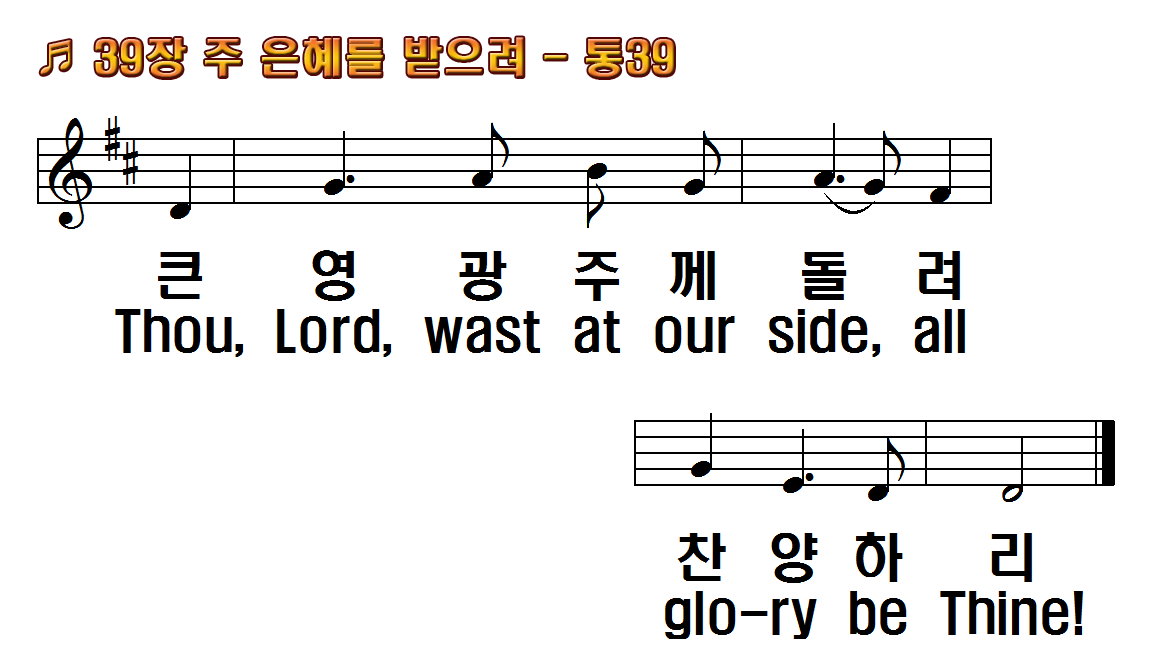 1.주 은혜를 받으려 모인 성도들
2.주 우리를 곁에서 인도하시니
3.주 우리의 방패와 창검 되시니
1.We gather together to ask
2.Beside us to guide us, our
3.We all do extol Thee, Thou
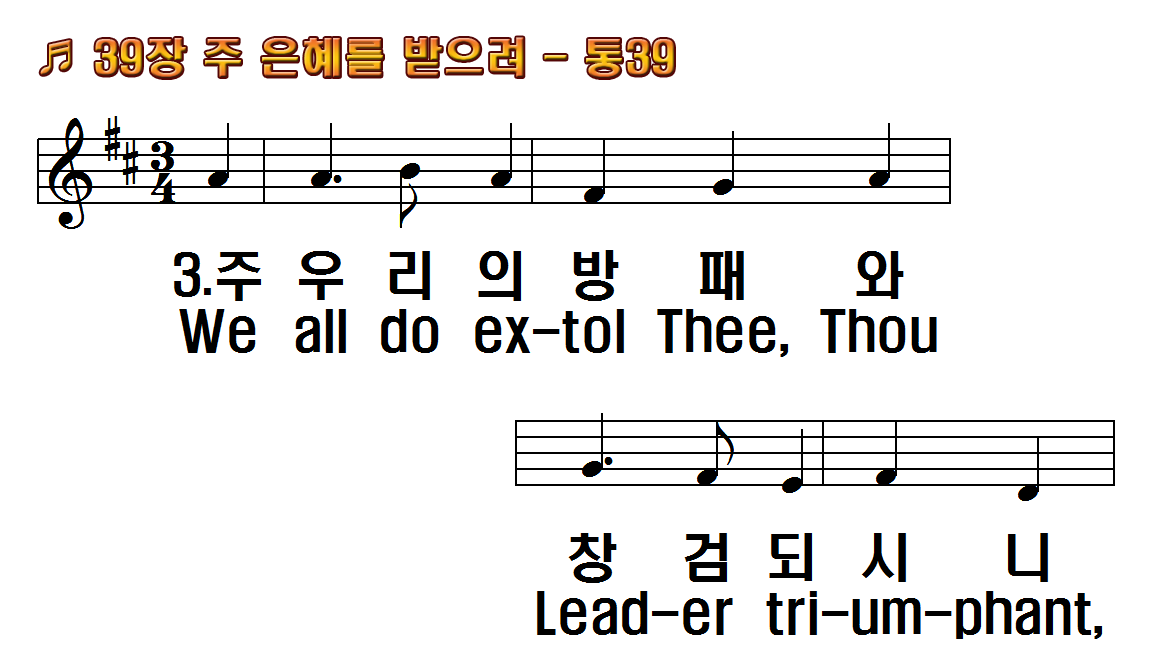 1.주 은혜를 받으려 모인 성도들
2.주 우리를 곁에서 인도하시니
3.주 우리의 방패와 창검 되시니
1.We gather together to ask
2.Beside us to guide us, our
3.We all do extol Thee, Thou
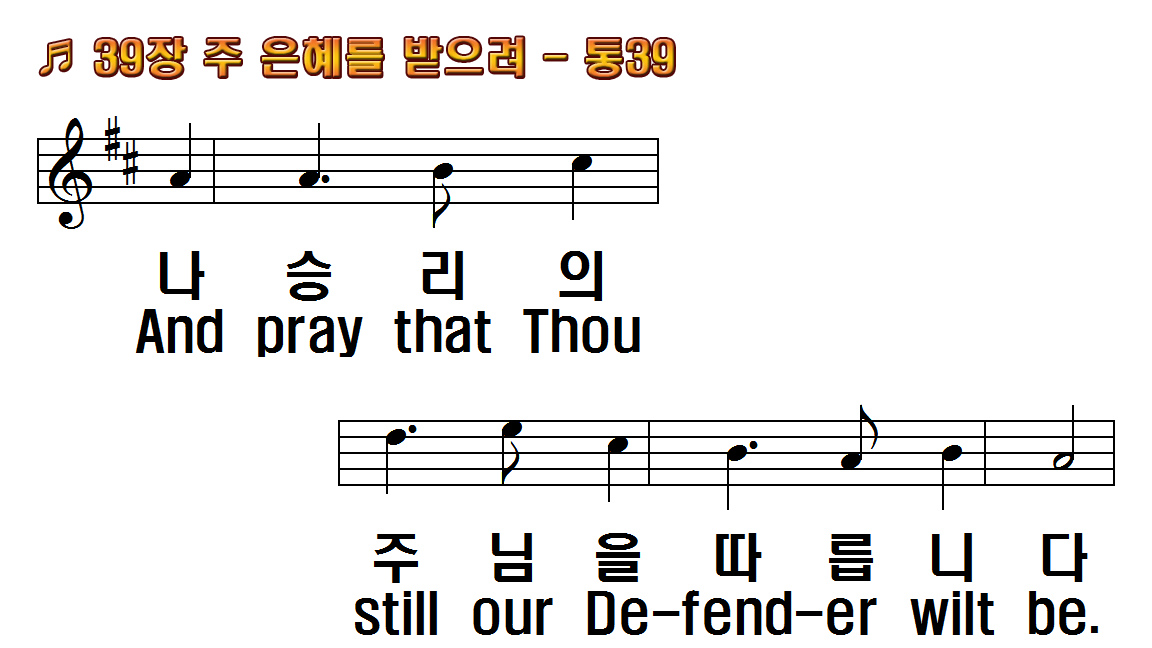 1.주 은혜를 받으려 모인 성도들
2.주 우리를 곁에서 인도하시니
3.주 우리의 방패와 창검 되시니
1.We gather together to ask
2.Beside us to guide us, our
3.We all do extol Thee, Thou
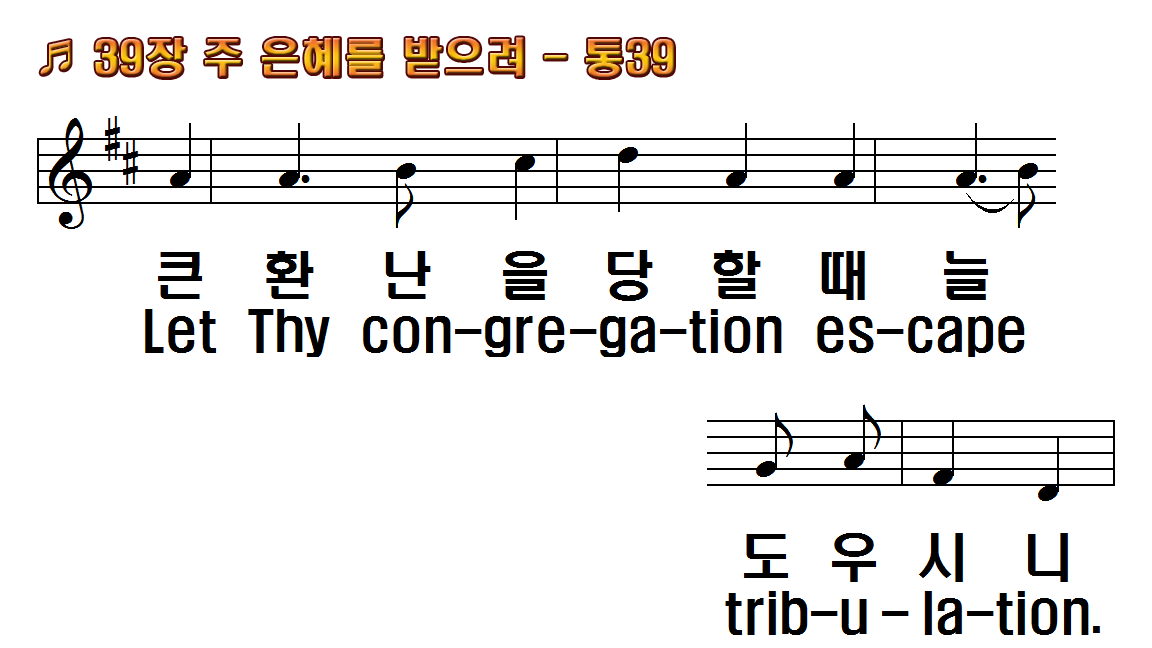 1.주 은혜를 받으려 모인 성도들
2.주 우리를 곁에서 인도하시니
3.주 우리의 방패와 창검 되시니
1.We gather together to ask
2.Beside us to guide us, our
3.We all do extol Thee, Thou
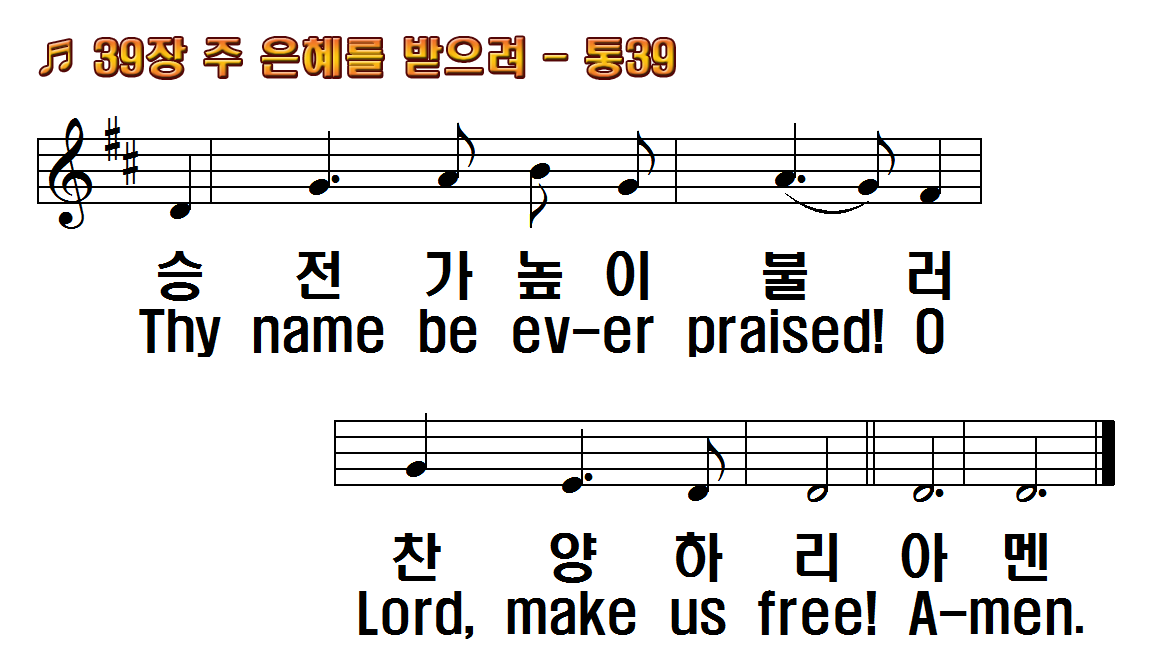 1.주 은혜를 받으려 모인 성도들
2.주 우리를 곁에서 인도하시니
3.주 우리의 방패와 창검 되시니
1.We gather together to ask
2.Beside us to guide us, our
3.We all do extol Thee, Thou
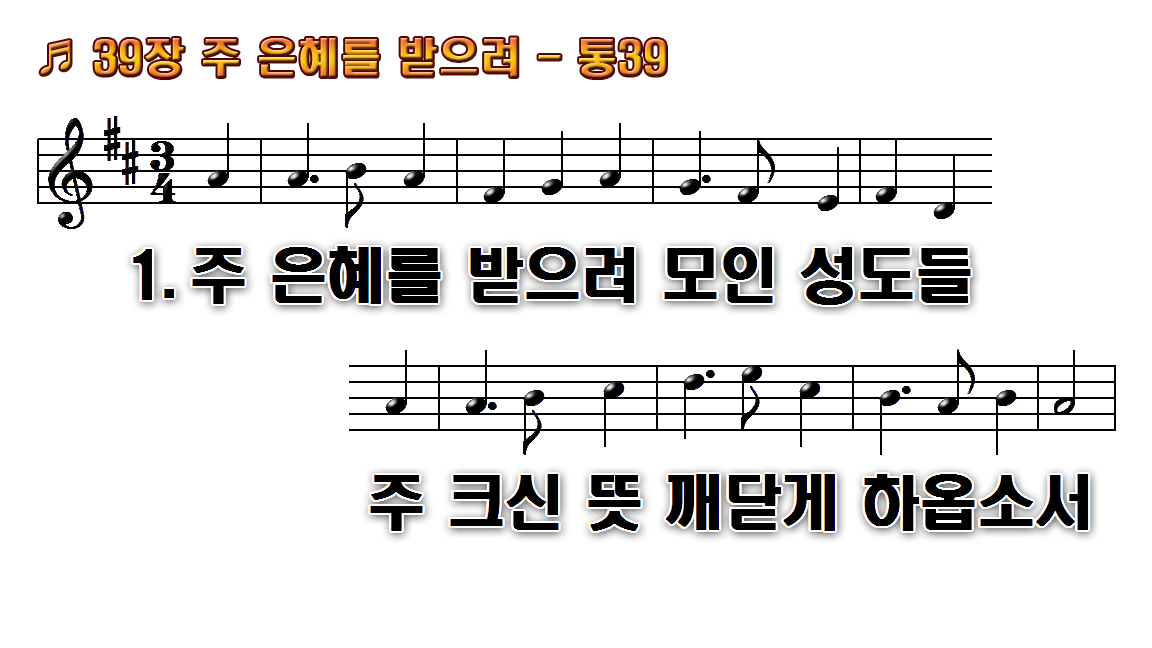 1.주 은혜를 받으려 모인 성도들
2.주 우리를 곁에서 인도하시니
3.주 우리의 방패와 창검 되시니
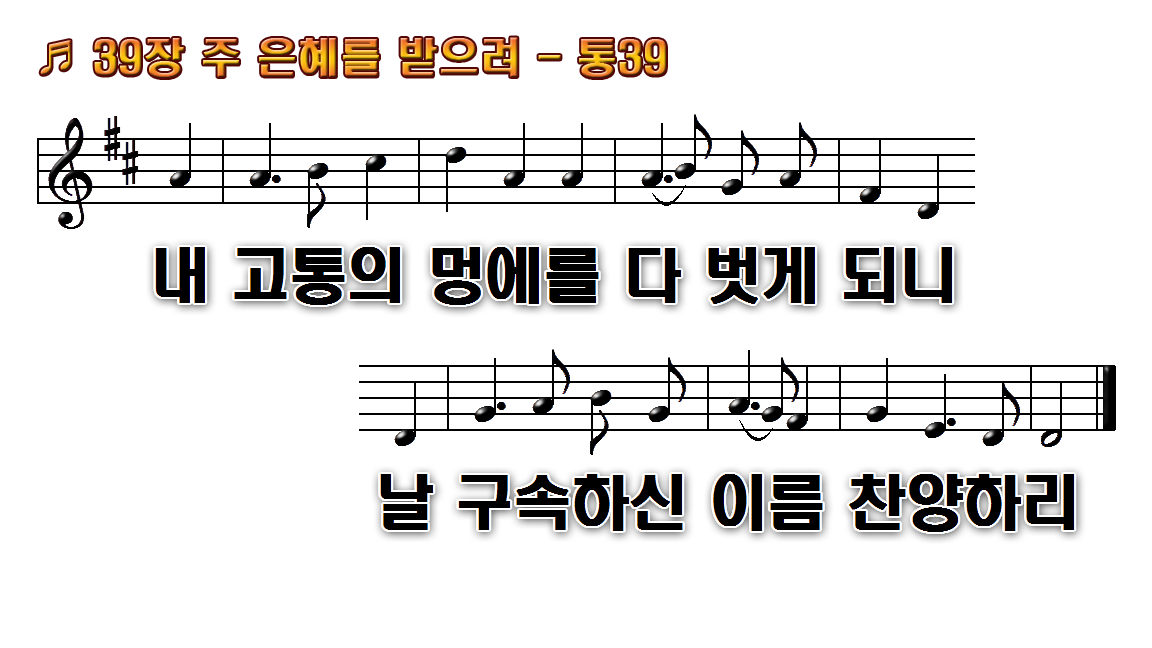 1.주 은혜를 받으려 모인 성도들
2.주 우리를 곁에서 인도하시니
3.주 우리의 방패와 창검 되시니
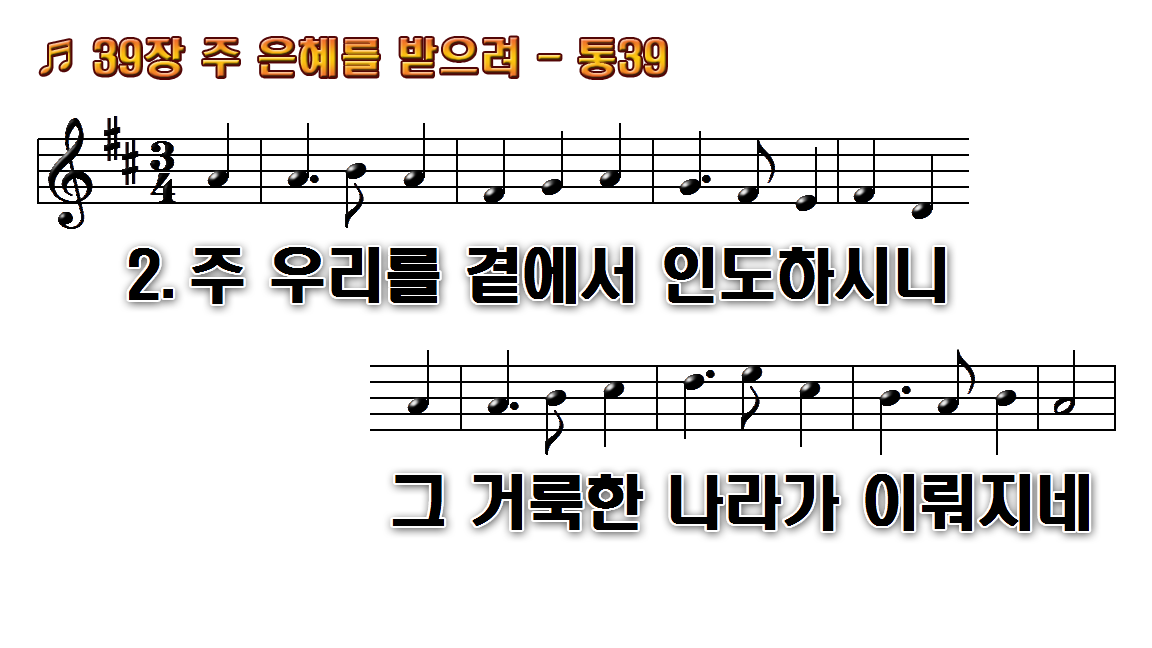 1.주 은혜를 받으려 모인 성도들
2.주 우리를 곁에서 인도하시니
3.주 우리의 방패와 창검 되시니
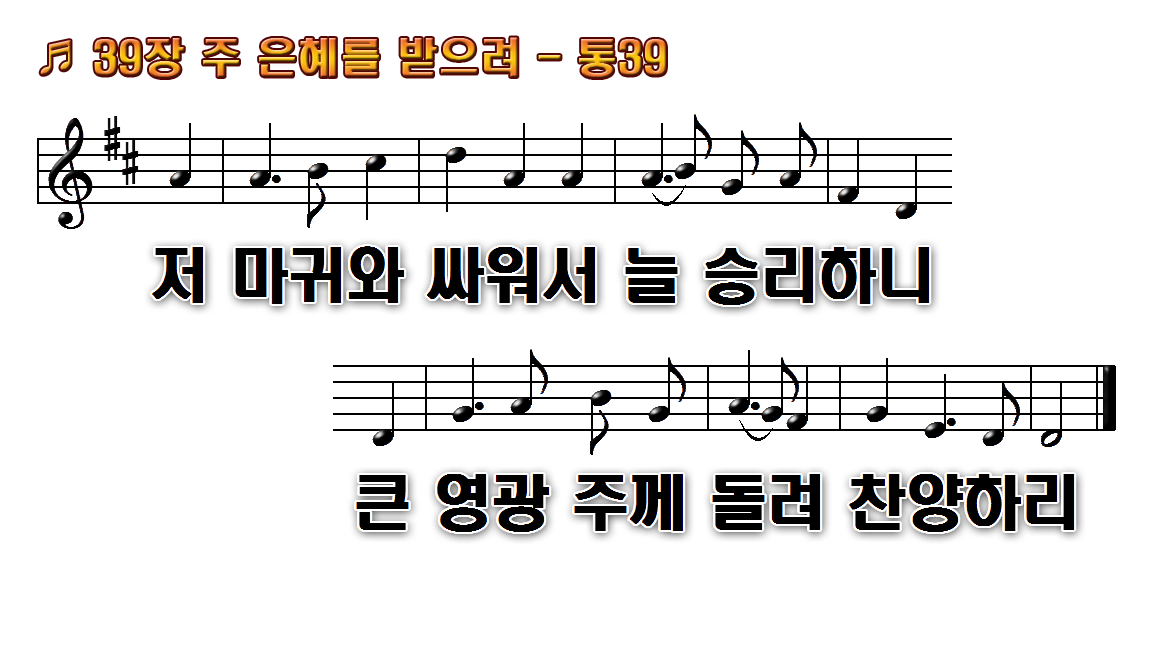 1.주 은혜를 받으려 모인 성도들
2.주 우리를 곁에서 인도하시니
3.주 우리의 방패와 창검 되시니
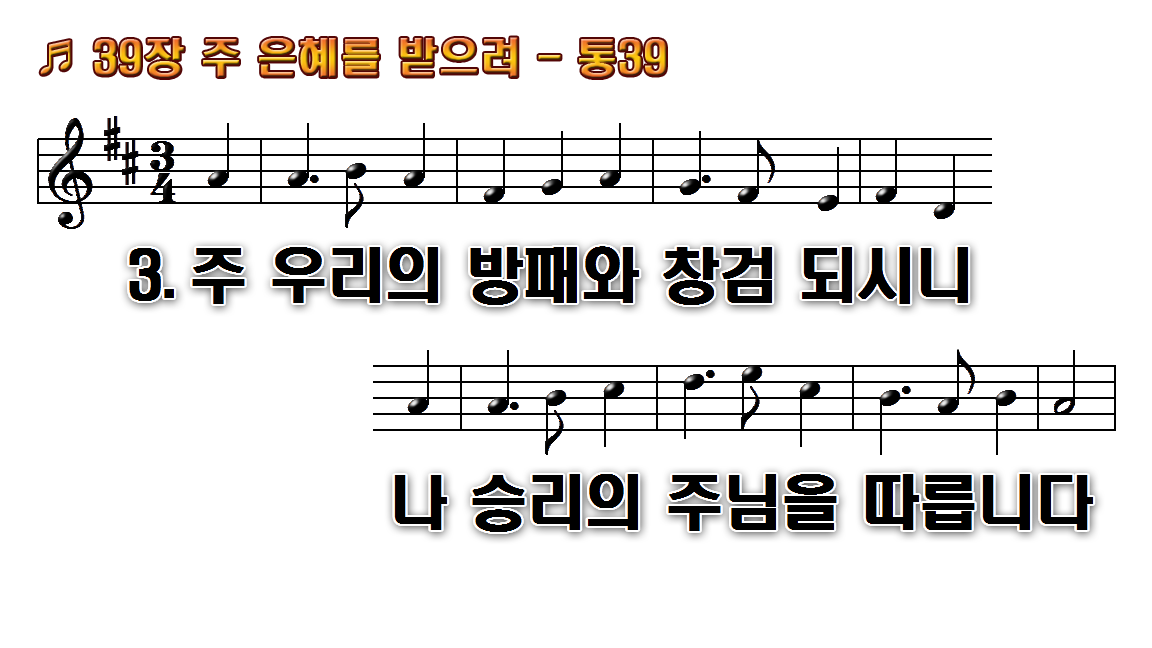 1.주 은혜를 받으려 모인 성도들
2.주 우리를 곁에서 인도하시니
3.주 우리의 방패와 창검 되시니
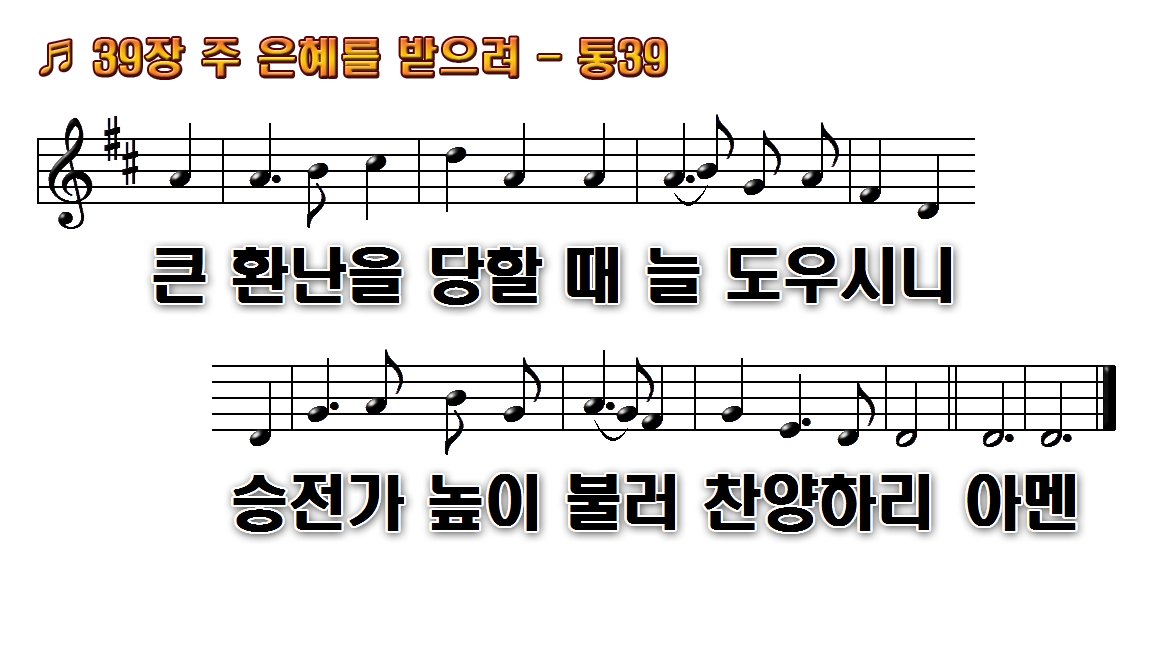 1.주 은혜를 받으려 모인 성도들
2.주 우리를 곁에서 인도하시니
3.주 우리의 방패와 창검 되시니